Reflections of Internship Experience
2023-2024
By: Tetiana Drag           Facult Advisor: Dr. Pompeo-Fargnoli
Introduction
Experience
Conclusion
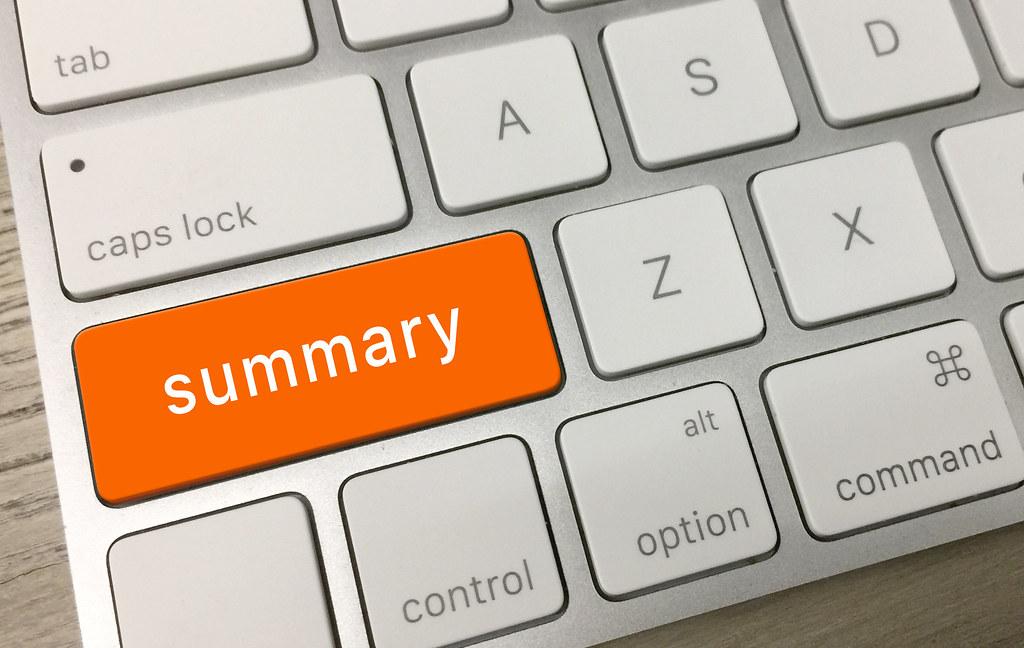 Conclusion
Impact of the Experience
The intern experienced valuable insights into the complexities of middle school counseling throughout the internship experiences. The intern achieved a deeper understanding of the developmental needs of adolescents and how to create a supportive and empowering educational environment, where students can thrive academically and emotionally. Trust is an essential ingredient in the effective counseling process1.
The internship experiences involved working closely with students, teachers, and parents to address a wide range of academic, social, and emotional needs. The intern counseled 7th-12th grade students regarding academic performance and mental health; collaborated with her supervisor to assess mental threats in students; used Genesis to research student pertinent information for academic strategy meetings; contributed to child study team, 504 and IEP and parent-teacher meetings; advocated for the students at child study team meetings; facilitated group counseling sessions with 7th-9th grade students regarding stress and adjustment in the school environment. The intern organized and  lead the first-gen college preparation psycho-educational counseling groups for high school students in Jackson Liberty. By employing a combination of counseling techniques, group interventions, and individualized support, the school counseling intern aimed to create a nurturing and inclusive school environment. Observations, interviews, and qualitative data collection methods were used to document the internship experience.
Abstract
This poster will describe the clinical reflections and experiences of a master’s student intern in Educational Counseling program. The intern completed her internship at Lake Riviera Middle school in Brick, NJ and is completing Internship 2 at Jackson Liberty High school.The intern experienced a very dynamic and transformative middle and high school environments and engaged in different student counseling activities. Throughout the internship experiences, the intern realized her desired potential future role in school counseling and gained a better understanding of the role of a school counseling professional in the school environment.
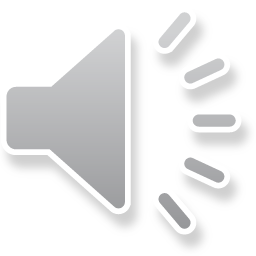 Citations
Duncan, J. N. (n.d.). The relationship between    trust and counselor-client interactions (dissertation).
Key Learnings
Key learnings from the internship experiences include the significance of building trust and rapport with middle and high school students, the importance of collaboration with teachers and administrators, and the critical role of communication with parents. Furthermore, the counselor's role in helping students navigate peer relationships, academic challenges, and personal growth is highlighted.
Contact info
s1332706@monmouth.edu
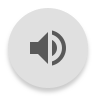